じんざい　いくせい
東北イノベーション人材育成プログラム（DATEntre）オリエンテーション
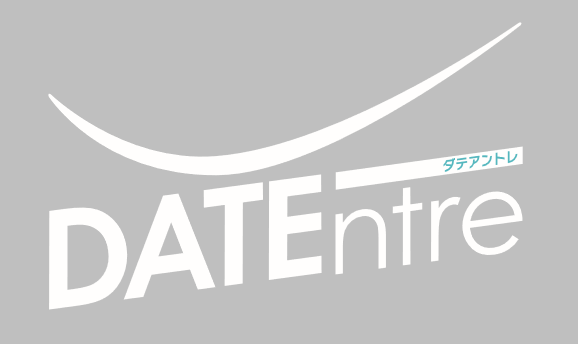 じ    む  きょく
DATEntre　事務局
datentre@grp.tohoku.ac.jp
せつ   めい  ない   よう
説明内容
さん     か　  て      つづ
プログラムへの参加手続き
履修登録について
シラバス
履修要件とカリキュラムについて
修了期間
レベルの変更
履修相談と履修報告について
学習奨励費・JESS奨学金の応募について
　（1期生～5期生）
り   しゅうとう   ろく
り   しゅう よう  けん
しゅうりょう  き     かん
へん   こう
り    しゅう そう  だん　　    り   しゅう ほう  こく
がく しゅうしょう れい    ひ
おう    ぼ
しょう がく  きん
き     せい
き      せい
1
さん     か　 て      つづ
１．DATEntreプログラムへの参加手続き
じ     ぶん
ちゅう きゅう　     ちゅうじょうきゅう           じょうきゅう
に     ほん      ご
かく   にん
① 自分の日本語レベル（中級・中上級・上級）を確認する
②「キャリア教育」「国際共修」「PBL」
　「インターンシップ」の履修登録を行う
　　大学院生が全学教育科目を履修する場合は、所属研究科の
　　教務係に履修登録方法を確認のうえ、履修登録を行うこと
③「日本語」は「日本語特別課程」から履修登録を行う
　　東北大学内でのみ登録可能なため、東北大学以外の大学に所属する
　　学生は東北大学キャリア支援センターに来室した際に手続きを行う
④ DATEntreカリキュラムで履修する科目をDATEntreの履修科目報告
     システムから報告する
　「キャリア教育特別演習」「中小企業セミナー」等、CCS開講科目は
　　DATEntre履修科目報告システムからの報告をもって、履修登録とする
こく     さい きょう しゅう
きょう いく
り    しゅう とう    ろく
おこな
だい   がく   いん  せい　         ぜん   がく きょういく    か     もく　            り  しゅう　                    ば     あい　                    しょ   ぞく   けん きゅう か
きょう  む   かかり　         り  しゅう とう  ろく   ほう   ほう　         かく にん　                                             り   しゅう とう  ろく       　おこな
に　  ほん     ご  　とく    べつ　 か 　てい
に　  ほん      ご
り   しゅう とう    ろく          　おこな
とう  ろく     か    のう
とう   ほく  だい   がく     い     がい
とう  ほく   だい    がく   ない
だい    がく
しょ   ぞく
がく  せい　　 　とう  ほく  だい   がく　                                            し     えん                                                      　らい しつ                     　さい                て     つづ　                  おこな
り   しゅう　                        か      もく　                                                                        り    しゅう    か     もく    ほう    こく
ほう　こく
きょう いく  とく  べつ  えん しゅう　                ちゅうしょう き ぎょう　                                                    など　                          かい  こう     か     もく
り しゅう   か    もく   ほう  こく　　                                                                        ほう   こく　                                                       り   しゅうとう  ろく
2
り   しゅう とう  ろく
２．履修登録について
開講主体によって登録方法が異なる。
日本語特別課程の科目
履修クラス登録期間：4/ 28（水）～5/14（木）
「特別課程の受講について」に従う
　http://www.he.tohoku.ac.jp/SJLE/JLPK/guide.pdf
授業開始： 4/ 20（月）
全学教育および経済学部/経済学研究科の科目
履修登録期間：4/ 20（月）～5/7（木）
学務情報システムから登録する。
かい    こう   しゅ     たい　                                   とう   ろく    ほう     ほう　         こと
に      ほん     ご      とく    べつ     か      てい　            か     もく
り    しゅう　                        とう     ろく     き     かん                                                             すい                                                                     もく
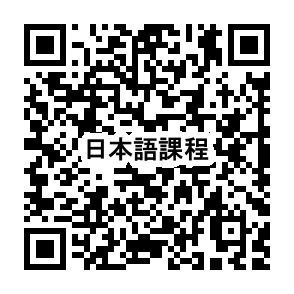 とく　べつ　 か      てい　         じゅ    こう　                                                    したが
じゅ  ぎょうかい     し　　　　　　　                                      げつ
ぜん   がく   きょう いく　                            けい   ざい     がく     ぶ　       けい    ざい    がく   けん   きゅう   か　             か      もく
り   しゅう  とう    ろく      き     かん　                                                         げつ　                                                         もく
がく     む     じょう ほう　                                                    　とう    ろく
8
３.  シラバス
きょう いく　      こく   さい  きょうしゅう
＜キャリア教育・国際共修・PBL・インターンシップ＞
    東北大学全学教育科目シラバス
　　　　http://www2.he.tohoku.ac.jp/zengaku/zengaku_annai.html
　
＜日本語教育＞
　　東北大学日本語教育プログラム　シラバス
　　　　http://www.he.tohoku.ac.jp/SJLE/syllabi/
　　受講ガイド
　　　　http://www.he.tohoku.ac.jp/SJLE/JLPK/guide.pdf
　自分の日本語レベルを参考に時間割から科目を選択し、詳細はシラバスで　確認してください
とう  ほく  だい   がく  ぜん   がく きょう いく   か     もく
に      ほん      ご    きょう いく
とう  ほく  だい   がく     に    ほん    ご    きょういく
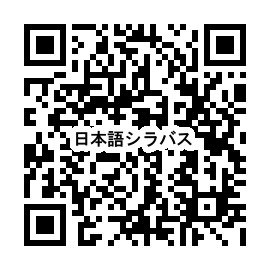 じゅ こう
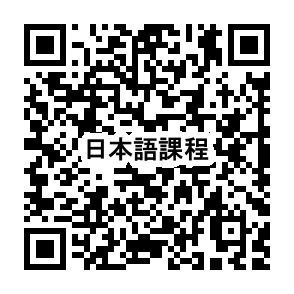 じ     ぶん         　に     ほん    ご　                                   さん   こう　         じ     かん  わり　                 か     もく　       せん  たく　           しょう さい
かく  にん
6
しゅうりょうよう  けん
4. 修了要件とカリキュラムについて
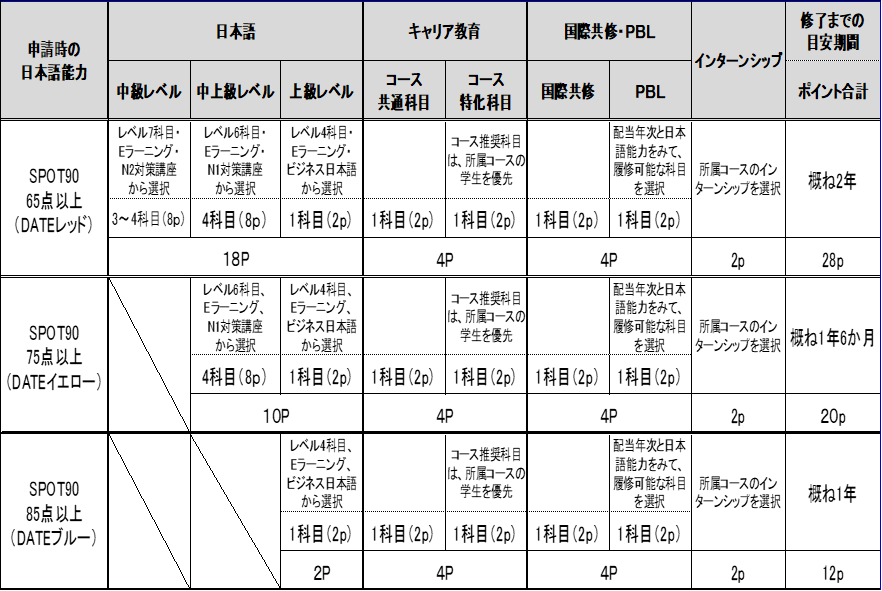 中級
28
ポイント
20
ポイント
中上級
12
ポイント
上級
自分のレベル（日本語レベル）を確認　→　修了に必要なポイントを確認　
就職活動を控えている学生はビジネス日本語から履修をスタートしましょう！
じ     ぶん　                                                        に    ほん     ご　                                                        かく   にん　                           しゅうりょう　      ひつ  よう　                                                                 かく  にん
しゅうしょくかつ どう　　　 ひか　                                          がく   せい　                                                       に     ほん    ご　                          り しゅう
4